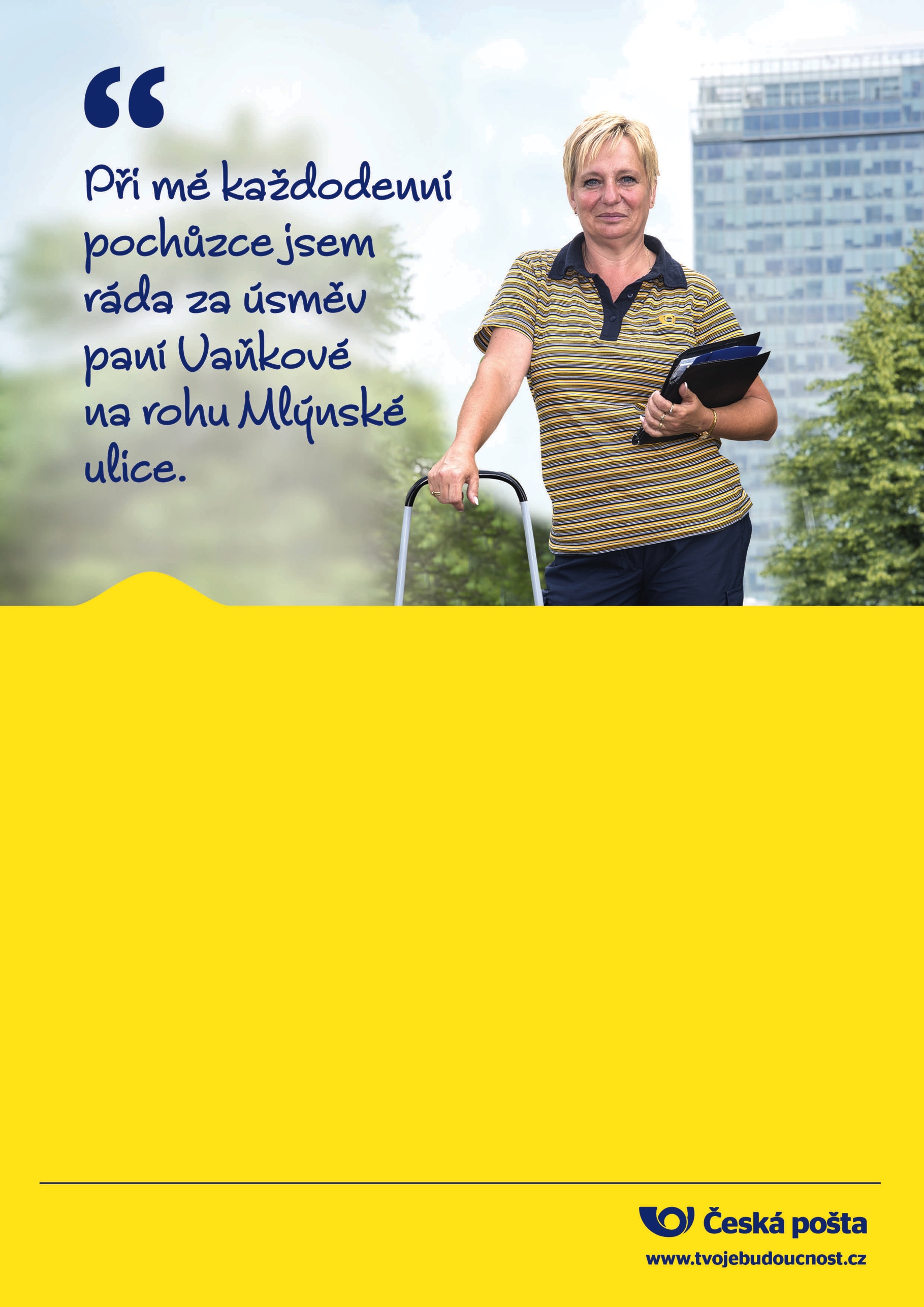 Nabíjí vás, když jsou klienti spokojení? 
Pak pro vás v Jihlavě máme pozici:
Doručovatel/ka listovní pěší
Budete doručovat psaní, tiskoviny nebo balíčky. Můžete klientům poradit, jak získat lepší služby nebo informovat o nabídkách, které jim usnadní život. Doručovat budete pěšky.
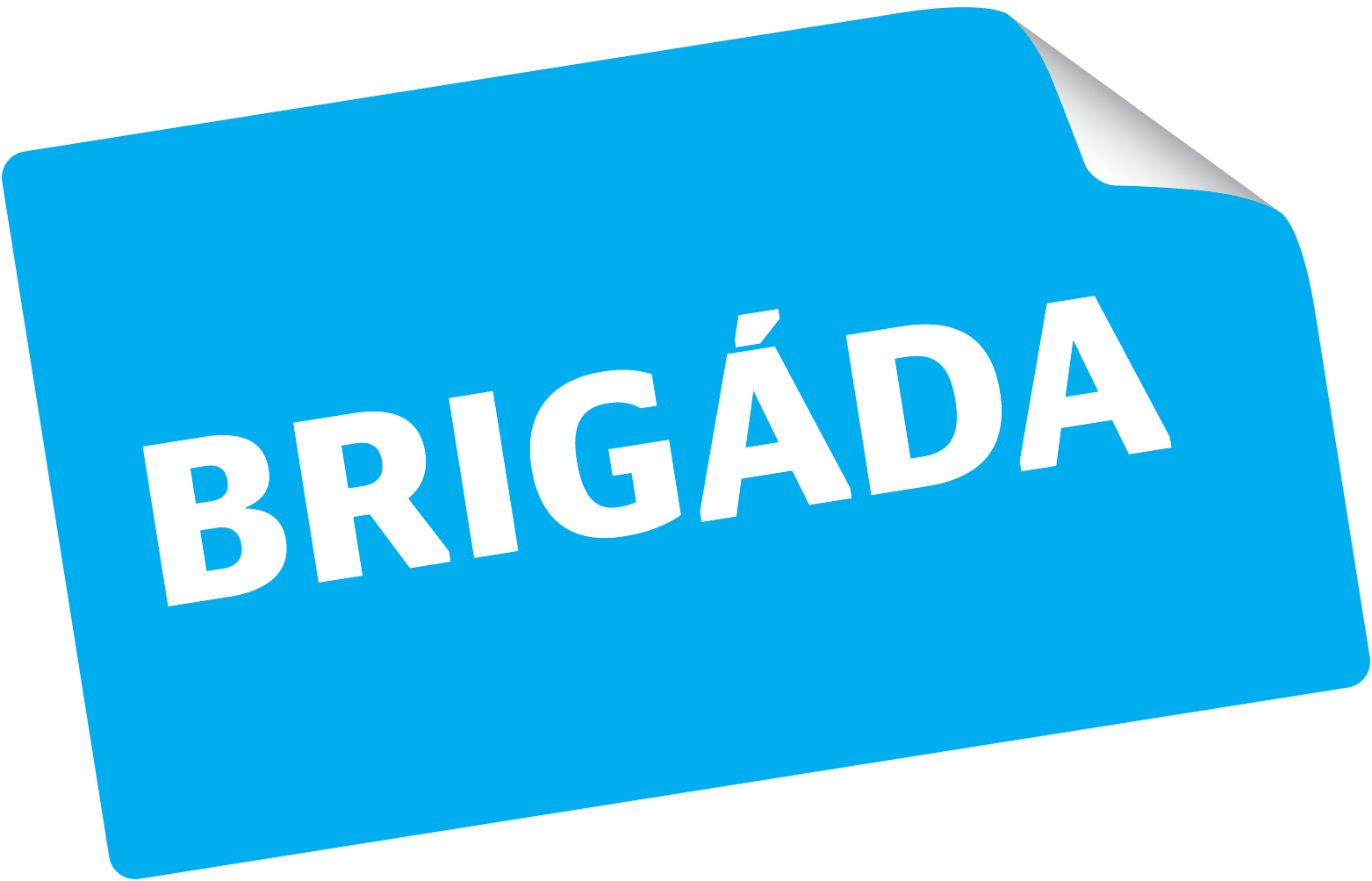 Proč si vybrat právě nás?
Získáte u nás možnost dlouhodobé spolupráce. 
Dostanete odměnu 78 Kč za hodinu formou dohody o provedení práce, nebo dohody o pracovní činnosti.
Když Vás to bude bavit, můžete u nás začít pracovat nastálo třeba i na jiné pozici. 
Většinu práce můžete strávit na čerstvém vzduchu.
Petr Kříž – specialista náboru
Pište: kriz.petr.2@cpost.cz
Volejte: 731 542 411
Ver. 01/2016